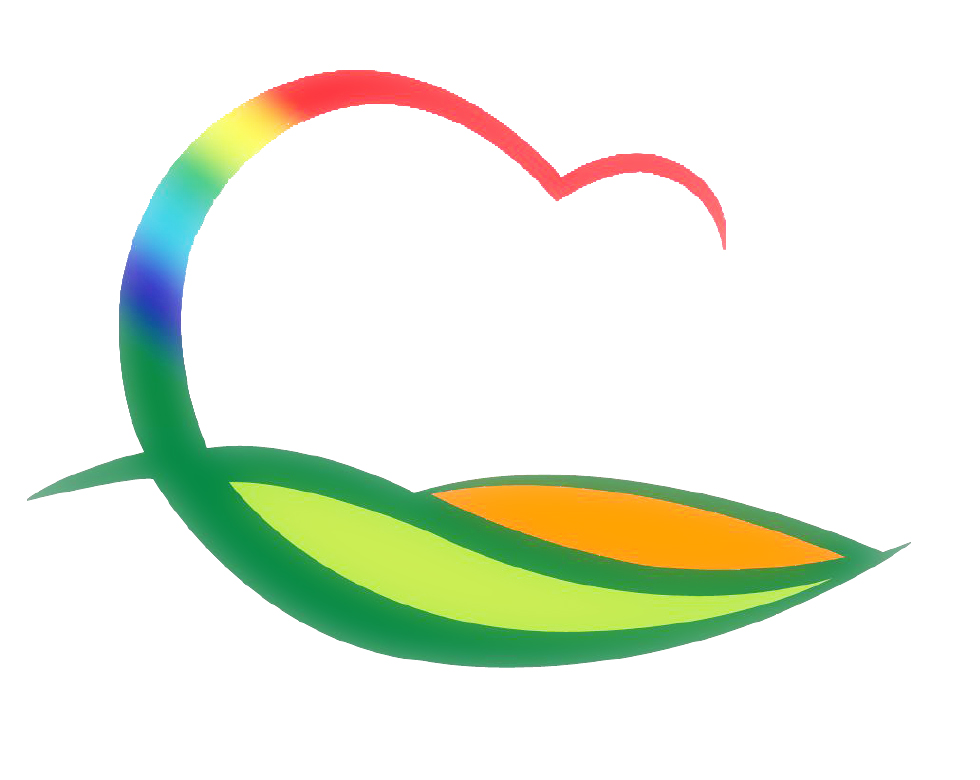 주간업무 (1.24. ~ 1.30.)
도 시 건 축 과
4-1. 양수발전소 진입도로 주민의견청취 및 관련부서 협의
기     간  : ~ 2. 18.(금) 
내     용  : 군도7호선 사전대비공사 도시계획시설 지정
4-2. 설계리(소로2-86)군계획도로 실시설계용역 집행
대 상 지 : 영동읍 설계주공아파트단지 뒤
사 업 비 : 20백만원
내     용 : 도로개설 L=190m
4-3. 2022년도 소규모 지역개발사업 발주
대 상 지 : 추풍령면 학동리 농로사면 보강공사 등 17건
사 업 비 : 415백만원
4-4. 공동주택 관리비용 지원 사업 신청
신청기간 : 1. 24.(월) ~ 2. 4.(금)
사업대상 : 준공 후 10년 이상 경과된 공동주택
     ※ 옥상방수공사는 준공 후 20년 경과 시 지원 가능